PROCESS CONTROL AND ANALYSIS
LECTURE THREE
10-Sep-18
Presentation of Dynamic Systems
Dynamic systems are usually given in form of block diagrams; transfer functions or differential equations. 
In block diagrams, signals (or variables) are represented by lines and functional relationships, i.e., transfer functions are represented by blocks.
10-Sep-18
10-Sep-18
10-Sep-18
10-Sep-18
10-Sep-18
10-Sep-18
The block diagram form of Equations (ii) and (iii) is:
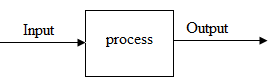 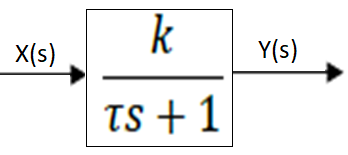 10-Sep-18
10-Sep-18
Series and Parallel Systems
10-Sep-18
10-Sep-18
Block diagrams can be used to show an array of mathematical operations in parallel. 
Junctions are used to show addition and subtraction
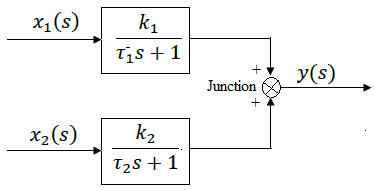 10-Sep-18
10-Sep-18
Subtraction
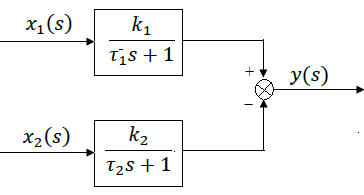 10-Sep-18
10-Sep-18
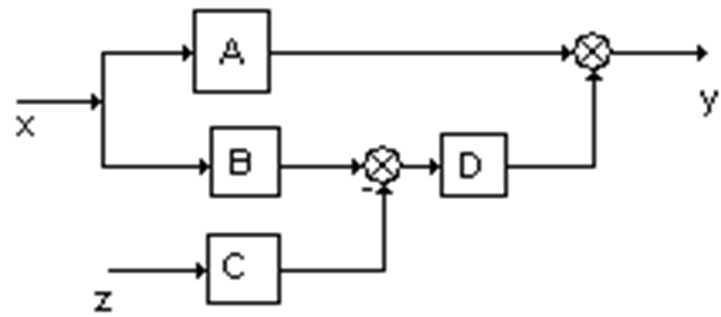 10-Sep-18
Closed Loop Transfer Function
Consider the following unit feedback system shown below:
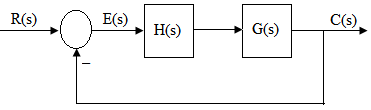 10-Sep-18
Where:
G(s) = plant transfer function; H(s) = controller transfer function; R(s) = set point (input); C(s) = output and E(s) = error signal or actuating signal. 
The product G(s)H(s) is the open loop transfer function. 
The plant transfer function is determined from the physical conditions of the system. 
The controller transfer function is to be determined (designed). From the diagram:
10-Sep-18
10-Sep-18
10-Sep-18
The design of H(s) (i.e., either P, I, D, PI, PD, ID and PID) is to improve system parameters such as reducing steady state error (offset); reducing oscillations (stability); improving system response by reducing rise time, etc. 
Sometimes the function H(s) is not cascaded with the plant but instead may appear in the feedback path. 
This forms a non-unity feedback system as shown below.
10-Sep-18
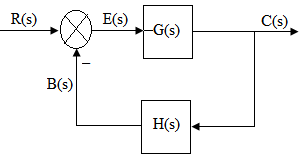 10-Sep-18
10-Sep-18
Design A controller for E(S)=0; when H(S) is cascaded
Steady state error
10-Sep-18
Block Diagram Algebra
The block diagram algebra is used to reduce complex block diagrams to simpler standard forms
Series (or Cascade) Connection
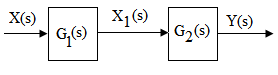 10-Sep-18
10-Sep-18
Which is equivalent to:



Parallel Connection (feed forward)
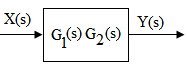 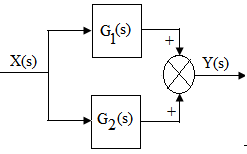 10-Sep-18
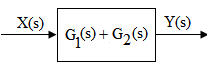 10-Sep-18
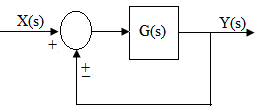 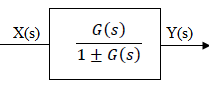 10-Sep-18
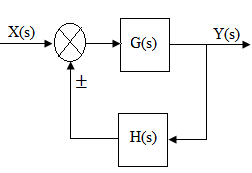 10-Sep-18
Which is equivalent to:




Study Exercise-1:
Determine the closed loop transfer functions, Y(s)/X(s), for the following systems:
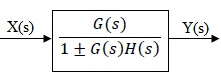 10-Sep-18
10-Sep-18
10-Sep-18
Properties of Transfer Functions
Additive
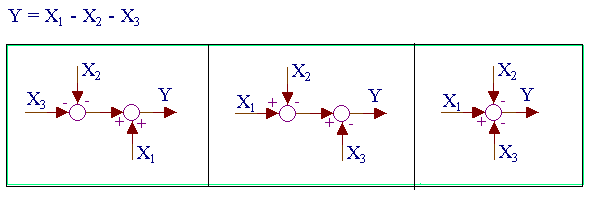 10-Sep-18
Distributive
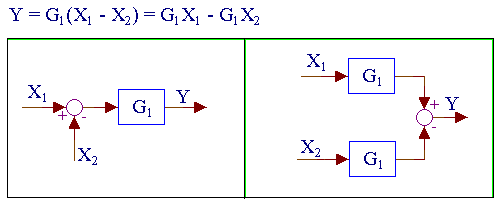 10-Sep-18
Parallel
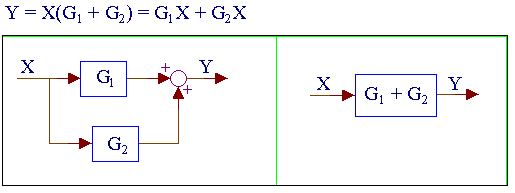 10-Sep-18
Positive feed back
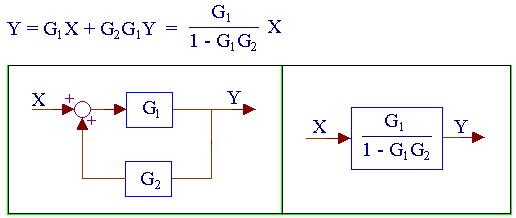 10-Sep-18
Study Exercise-2:
Reduce the block diagrams and obtain the closed loop transfer functions for the following:
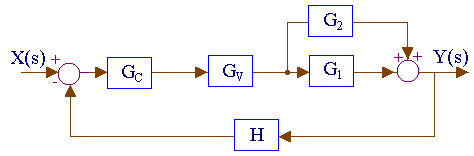 10-Sep-18
10-Sep-18
Response of First Order Systems
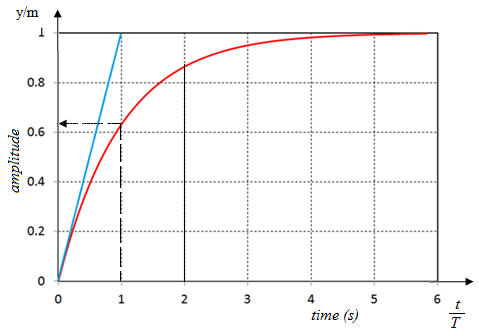 The plot illustrates distinctive characteristics of step response for first order system. 
The response is immediate and the slope is a maximum at t = 0; and decreases with increase in time. 
If the response is measured experimentally, the time constant, τ, can be evaluated. 
The time constant is the time required to reach 63.2% of the final response value.
If the value of the time constant obtained by both methods is not the same within limits of experimental error, the response is exactly first order.
Example of First Order Dynamic System
Liquid Storage Tank System (fluid mechanics)
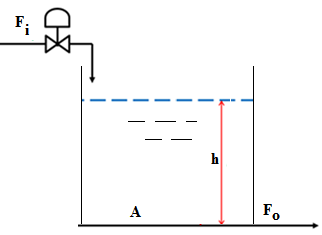 10-Sep-18
The system contains a cylindrical tank of cross sectional area A. 
The liquid flows into the tank at a rate of Fi and out from the tank at a rate of Fo . Height of liquid level is h. 
A control valve can be placed on the inlet pipe, implying that Fi becomes the manipulated variable of the process and h becomes the controlled output or response to the process.
10-Sep-18
10-Sep-18
10-Sep-18
10-Sep-18
10-Sep-18
10-Sep-18
10-Sep-18
10-Sep-18
10-Sep-18
Assign-1:
Consider the above tank-level control system
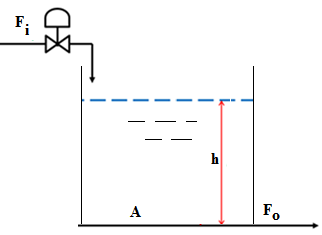 Suppose that at steady state, Fis = Fos = 10 m3/s; outer pipe cross-sectional area, a = 0.4517 m2; acceleration due to gravity = 9.805 m/s2, tank cross-sectional area, A = 5 m2; and steady state height, hs = 16 m.
10-Sep-18
10-Sep-18